Методическиедокументы
Контрольныепоручения
Канцелярские принадлежности
Документы по подразделению
Личные вещи
Заметки
Текущая работа
Рабочие материалы
Книги
Материалытренингов
Черновики
Обучающиематериалы
Документация      по номенклатуре
Прочее
Чистая бумага
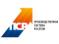 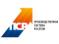 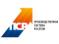 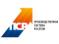 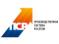 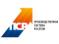 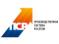 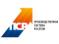 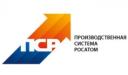 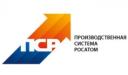 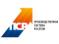 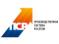 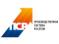 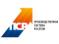 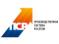 Журналы
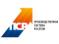